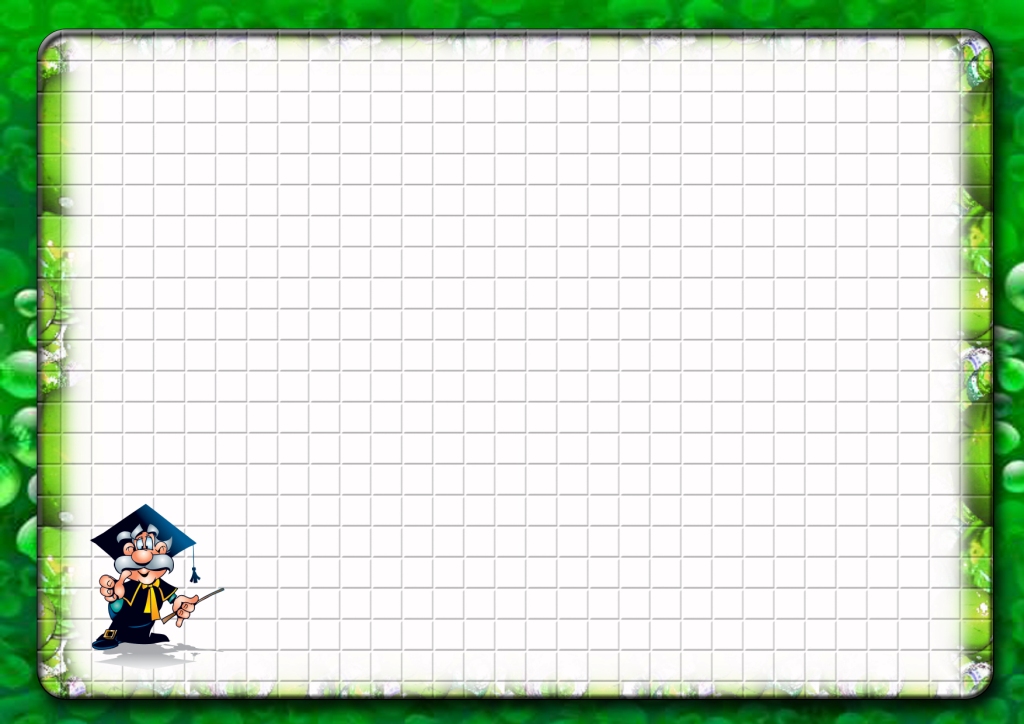 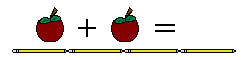 Консультация  для родителей
Математика для детей 3-4лет
Составитель воспитатель:
Гибекова  Земфирв Абдуловна. Красносельского района детский сад№25
Работу с малышами по формированию элементарных математических представлений начинают проводить в 3-4 года.      От того,  успешно ли будет организовано первое знакомство с  величиной, формой, пространственными ориентирами, зависит дальнейшее математическое развитие детей.

Маленькие дети значительно лучше усваивают эмоционально  яркий материал. Запоминание у них характеризуется непроизвольностью. Поэтому основное усилие  должно быть направлено на то, чтобы поддержать интерес к самому процессу познания. Важно привить любовь к математике.
 
 Брать знания по математике ребенок должен не только из занятий по математике в детском саду, но и из своей повседневной жизни, из наблюдений за явлениями окружающего его мира.
И в этом ему должны помочь  родители. Мамы и папы, если вы заинтересованы в развитии своего ребёнка,  то здесь ваша помощь неоценима.
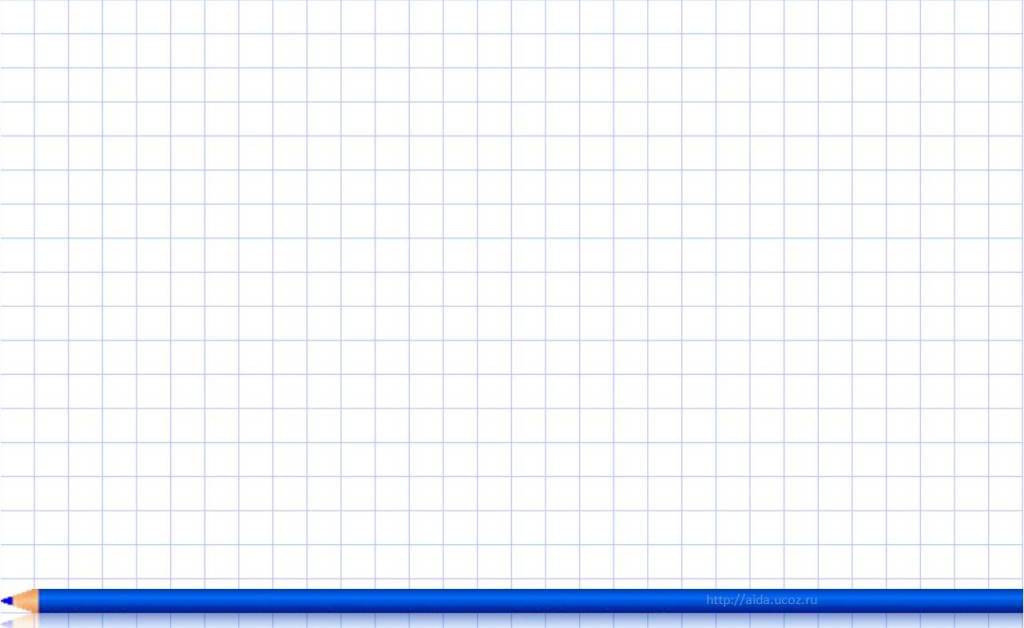 Знакомство с математикой следует начинать тогда, когда ребёнок  не занят каким-либо интересным делом.  Предложите ему поиграть и не забывайте, что игра - дело добровольное! По дороге в детский сад или домой, на кухне, на прогулке и даже в магазине,  играя,  знакомьте ребёнка  с тем, что нужно учитывать величину и форму предметов, правильно ориентироваться в пространстве. 
    
 Малышей не учат считать, но, организуя разнообразные действия с предметами, подводят к усвоению счета, создают возможности для формирования понятия о натуральном числе.  
  
 Возьмите фрукты: яблоки и бананы. Спросите, чего больше? Что для этого нужно сделать?  Напоминаем, что это можно сделать без счета, путём по парного сопоставления. Понятие взаимно-однозначного соответствия для двух групп состоит в том, что каждому элементу первой группы соответствует только один элемент второй и, наоборот, каждому элементу второй группы соответствует только один элемент первой (чашек столько, сколько блюдец; ножей столько, сколько вилок, и т. п.).
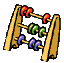 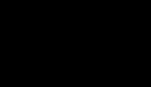 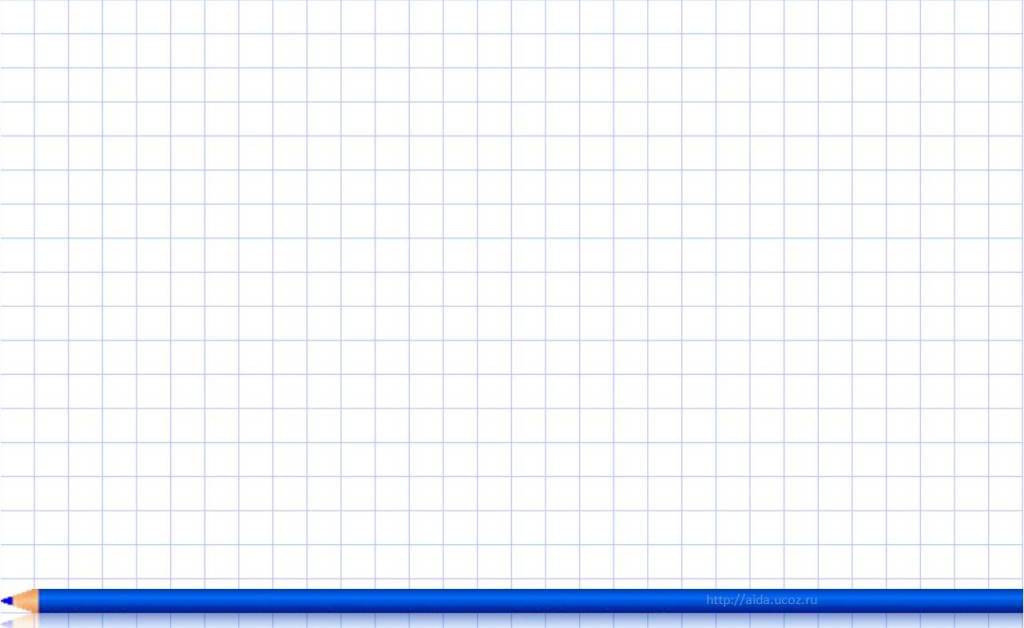 Играйте с ребёнком всегда и везде. Варите суп, спросите, какое количество овощей пошло, какой они формы, величины.  Обращайте внимание детей на форму различных предметов в окружающем мире, их количество. Например, тарелки круглые, скатерть квадратная, часы круглые. Спросите, какую фигуру по форме напоминает тот или иной предмет. Выбери предмет похожий по форме на ту или иную фигуру.
Играет ваш ребенок  с машинками, спросите какая машинка больше.  Построил из кубиков домики, спросите какой выше, ниже. По дороге в детский сад или домой рассматривайте деревья (выше - ниже, толще – тоньше) 
 
Способствуйте  обогащению чувственного опыта вашего ребенка. Создавайте условия для сравнения доступных наблюдению объектов по величине. В общении с ребенком показывайте различные параметры величины и относительность признаков. Обогащайте словарь ваших деток.  (длинный, короткий, широкий, узкий, высокий, низкий, толстый, тонкий)  Показывайте образцы грамотной речи. (стул выше, чем стульчик; скамья шире, чем скамеечка; ствол деревца тоньше ствола дерева и т. п.). Важно чтобы эти слова были в лексиконе у детей.

Дети учатся ориентироваться в пространстве и времени.   Обращайте на это внимание в повседневной жизни.
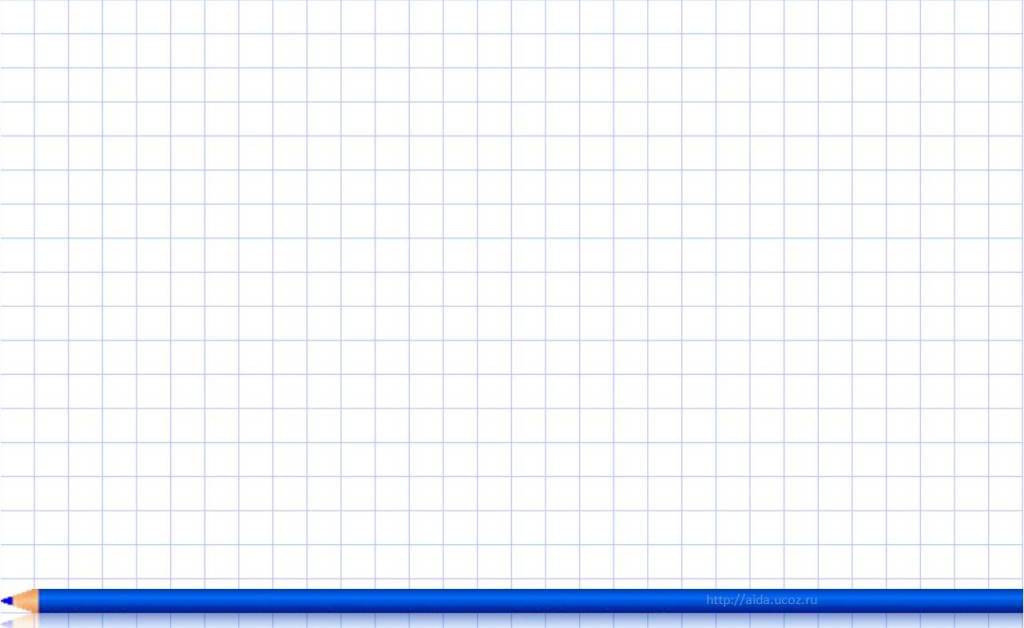 Играя, обращайте внимание ребёнка на то, что находится слева, справа от него, впереди
сзади.
Побуждайте ребёнка использовать слова: вчера, сегодня, завтра (что было сегодня, что
было вчера и что будет завтра). Спрашивайте, какое сейчас время года.
 Называйте текущий месяц,  день недели.  Поиграйте в игру «Найди игрушку». 
Спрячьте игрушку,
«Раз, два, три - ищи!» - говорит взрослый.  Ребенок ищет, найдя, он говорит, где она
находилась, используя слова «на», «за», «между», «в».
  
Так, играя в непосредственной обстановке, вы можете приобщить ребенка ко многим
математическим понятиям, способствовать их лучшему усвоению, поддерживая и
развивая интерес к математике.
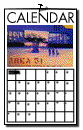 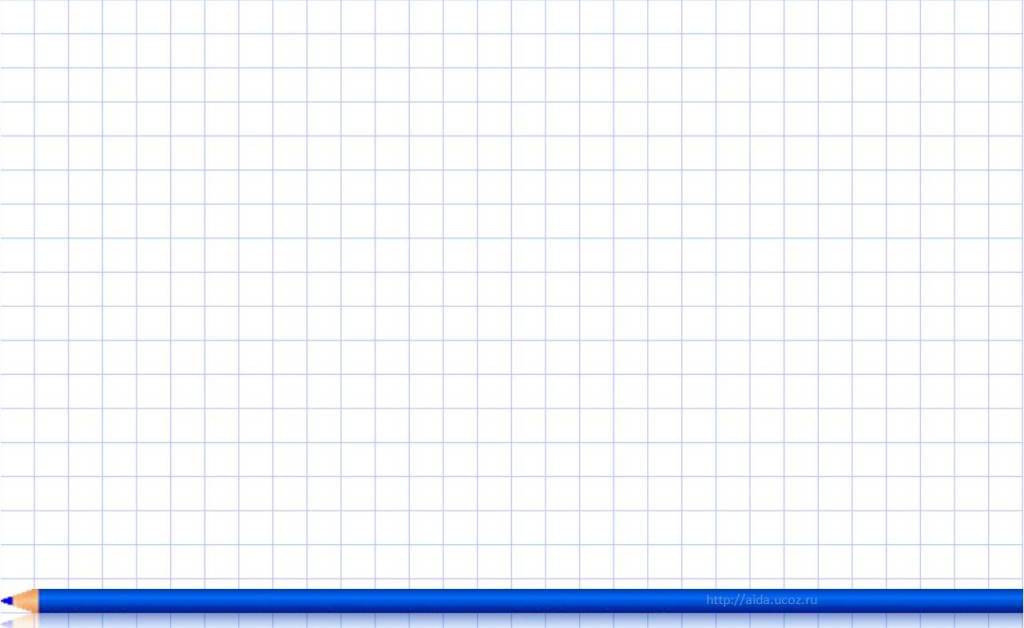 Литература:
Методическое пособие к рабочей тетради.
Математика для детей 3 - 4 лет, Колесникова Е.В., Издательство: ТЦ Сфера Год издания: 2005
Считалочка, Генис А.Л. Издательство: ИНПРО-РЕС Год издания: 1999